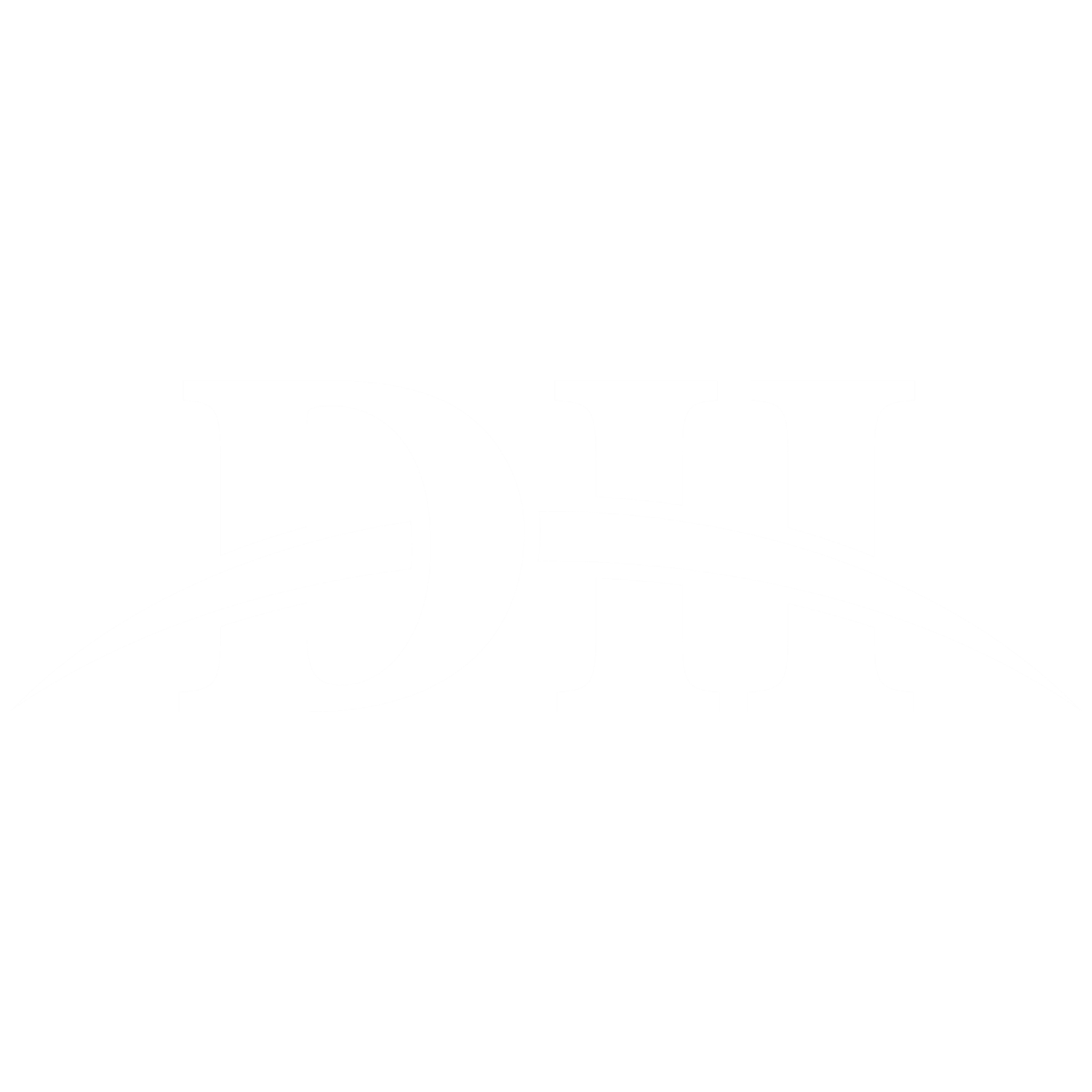 Docler Holding SSC

Machine Learning iOS-en, TuriCreate és CoreML
Váradi Valentin
[Speaker Notes: Sziasztok, üdvözlök mindenkit a HWSW mobile 2019 évi konferencián, remélem hogy szuperül érzitek magatokat és nem csak a mai napon de a holnapi workshopon is lehetőségünk lesz találkozni!]
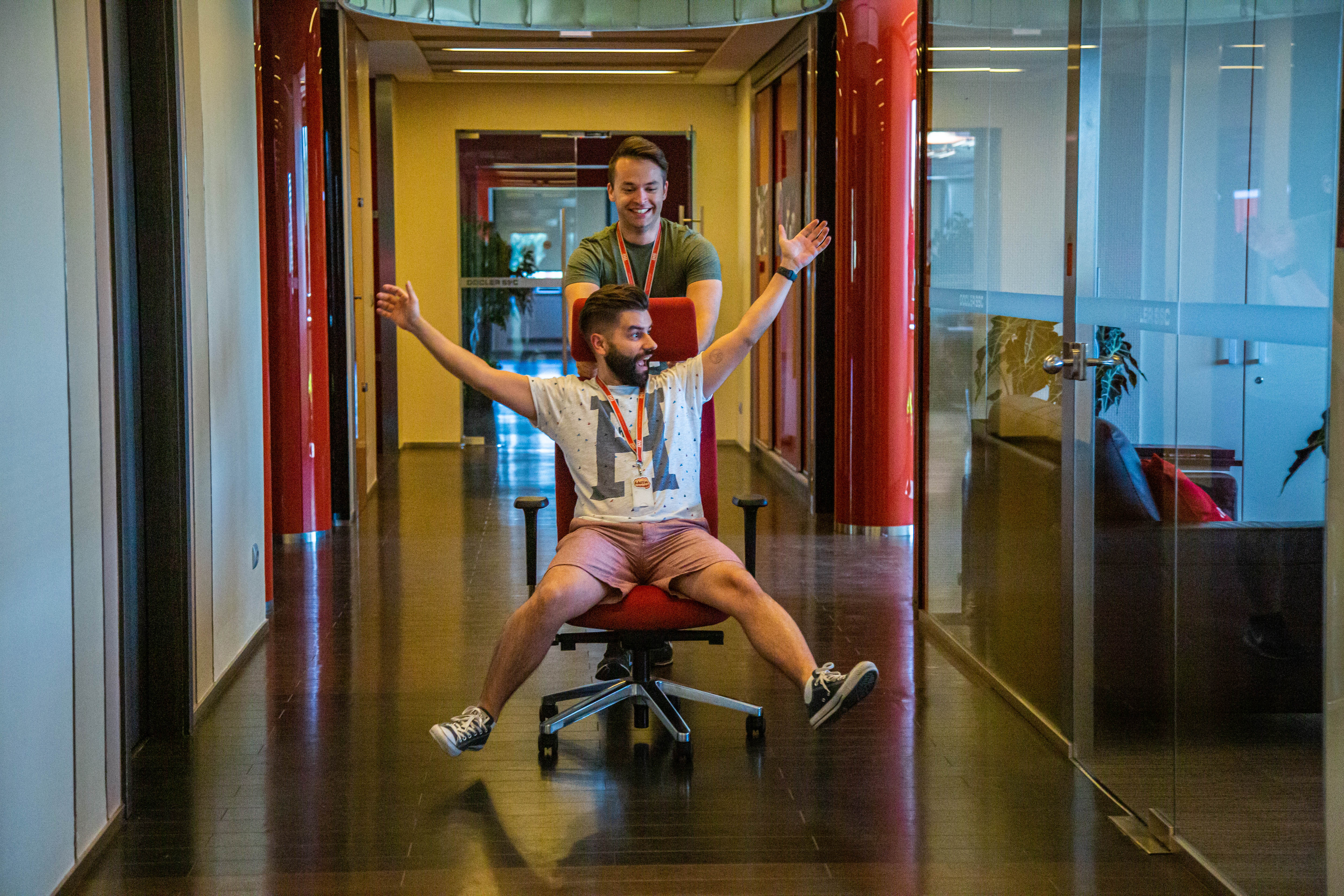 [Speaker Notes: engedjétek meg, hogy röviden bemutatkozzak 
az én nevem Váradi Valentin és a Doclertől jöttem ahol natív iOS alkalmazás fejlesztőként dolgozok.]
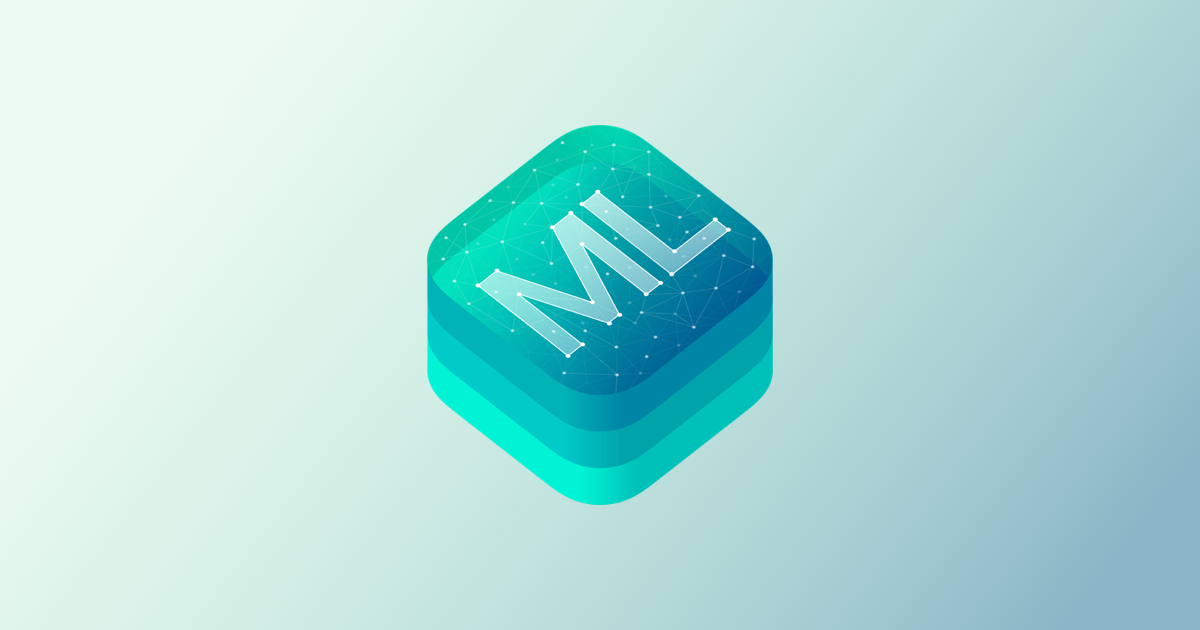 [Speaker Notes: Amiről beszélni / mesélni szeretnék ma nektek az nem más, 
mint, hogy mivel is néz szembe az, aki megpróbálja belecsempészni az alkalmazásába évek egyik leginkább felkapott témakörét,
a Machine learninget.]
Hogyan került képbe a machine learning alkalmazása az alkalmazásunkban?
[Speaker Notes: Szó lesz arról, hogy 
hogyan jött képbe a machine learning alkalmazása a termékünkben]
Milyen irányba indultunk el, és milyen eszközöket használtunk a fejlesztés során
[Speaker Notes: hogy milyen lehetőségek közül választhatunk, milyen irányba indulhatunk el és kinek az eszközeit használjuk a fejlesztés során]
Az Apple platformjainak támogatottsága
[Speaker Notes: beszélni szeretnék egy keveset arról hogy milyen megoldásokat biztosít jelenleg az Apple a platformjain]
Fejlesztés során összegyűjtött tapasztalataink.
[Speaker Notes: illetve össze szeretném foglalni a a fejlesztés során, általunk szerzett tapasztalatokat]
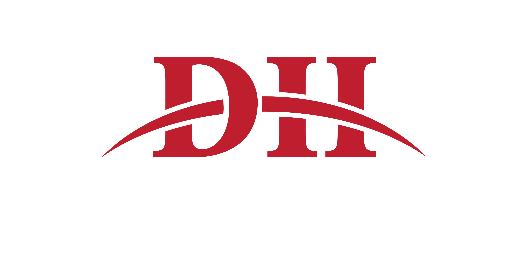 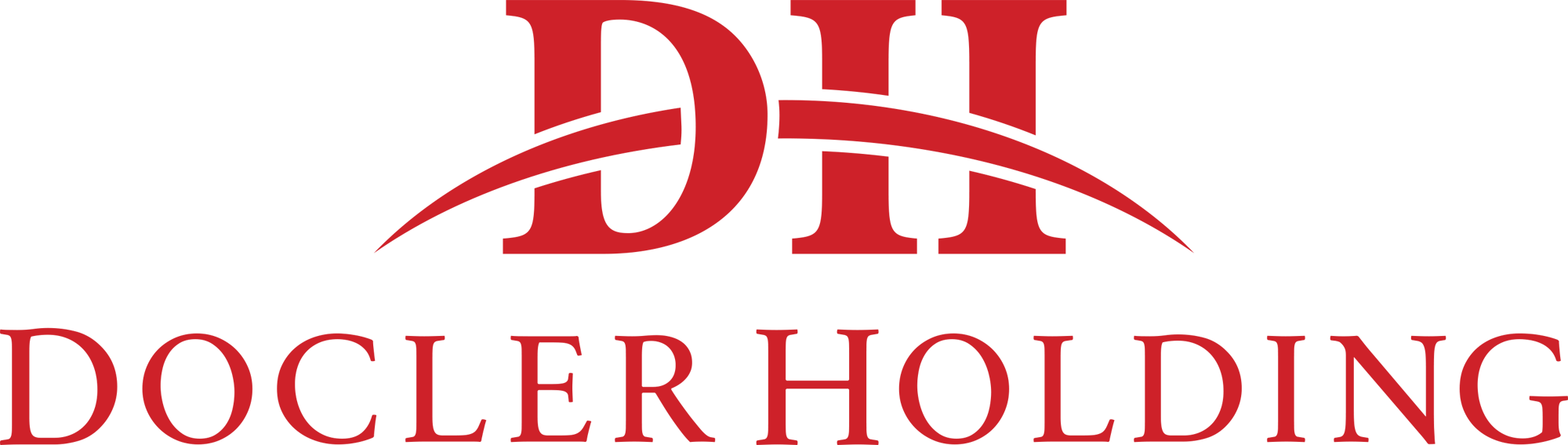 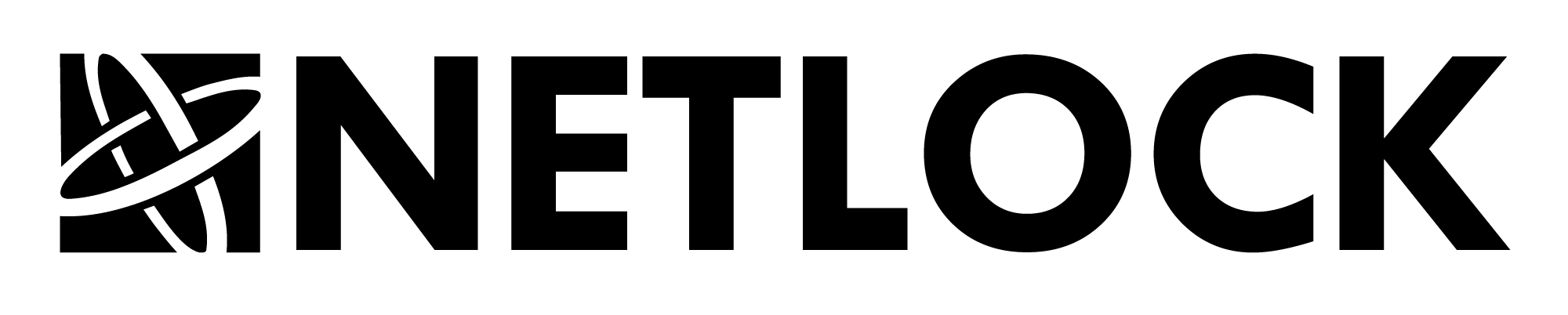 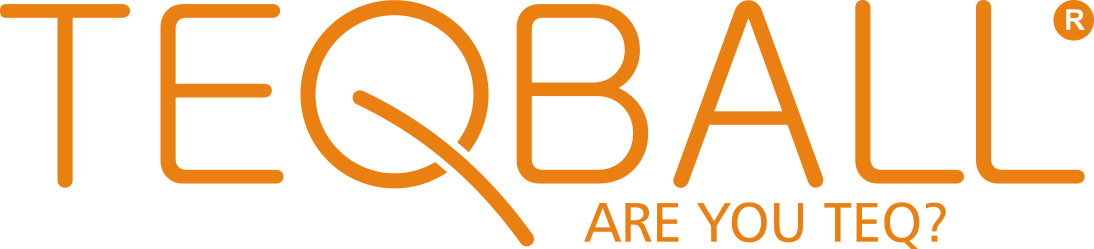 [Speaker Notes: A Doclernél a cégcsoport összes tagja foglalkozik mobilapp fejlesztéssel. 
A netlocknál egy digitális aláírással kapcsolatos szoftvert fejlesztenek, míg a teqballnál egy interaktív online alkalmazást amelyiknek a segítségével az élő kameraképet analizálva pontozzák a labdajátékát a játékosoknak.

Ezek közül a mi csapatunk, egy közösségi hálót kiszolgáló appot fejleszt.]
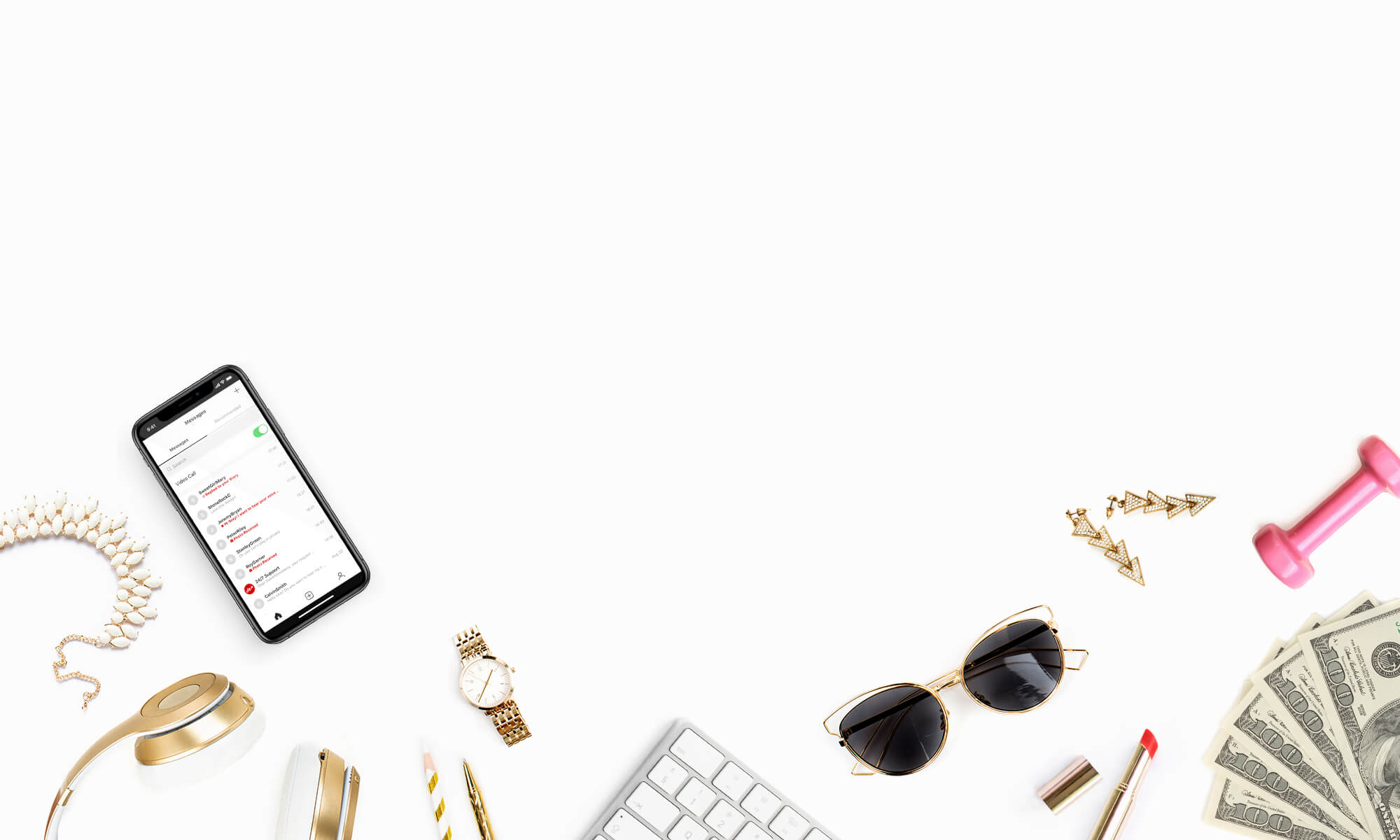 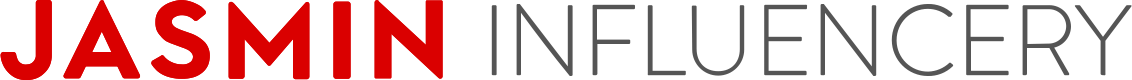 [Speaker Notes: Az alkalmazásunkban számos funkció megegyezik a piacon már jól ismert konkurens termékek által kínáltak közül.]
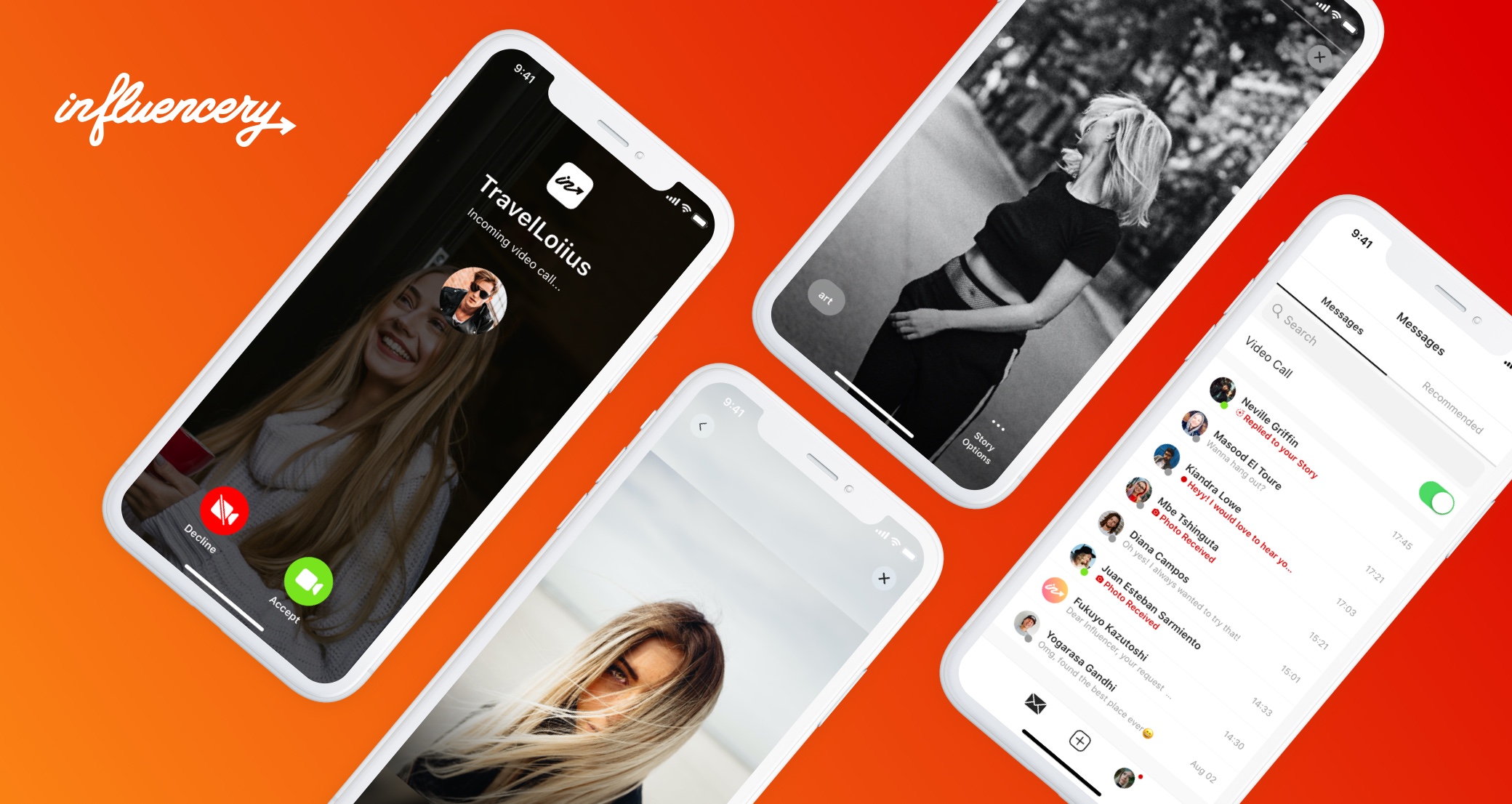 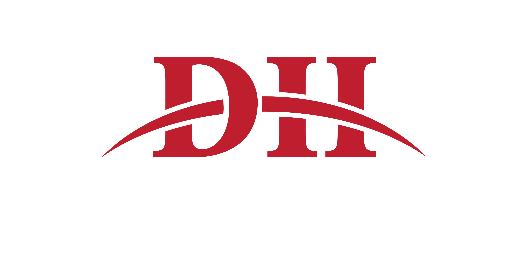 [Speaker Notes: A főbb funkciók segítségével felhasználóként lehetőségünk van, hogy
tudjunk képeket, videókat küldözgetni egymásnak
 my storykat feltölteni
videotelefonálni
videot streamelni 

Szerencsésnek mondhatjuk magunkat, mivel az alkalmazás viszonylag friss, még csak most bontogatja a szárnyait, ez azt jelenti, hogy a legújabb technológiákat alkalmazhatjuk a fejlesztés során, nem kell alkalmazkodnunk régi kódbázishoz stb.. továbbá lehetőséget kaptunk, hogy a csapattal leüljünk és átgondoljuk, hogy milyen szekszi funkciókat tudnánk elképzelni az alkalmazásba amitől esetleg valamivel kitűnhetnénk a többi alkalmazás közül.

Így volt ez a machine learninggel kapcsolatban is. Végig gondoltuk, hogy milyen területeken tudnánk a leginkább hasznát venni és természetesen végig gondoltuk azt is, hogy milyen hülyeségre lehet használni.]
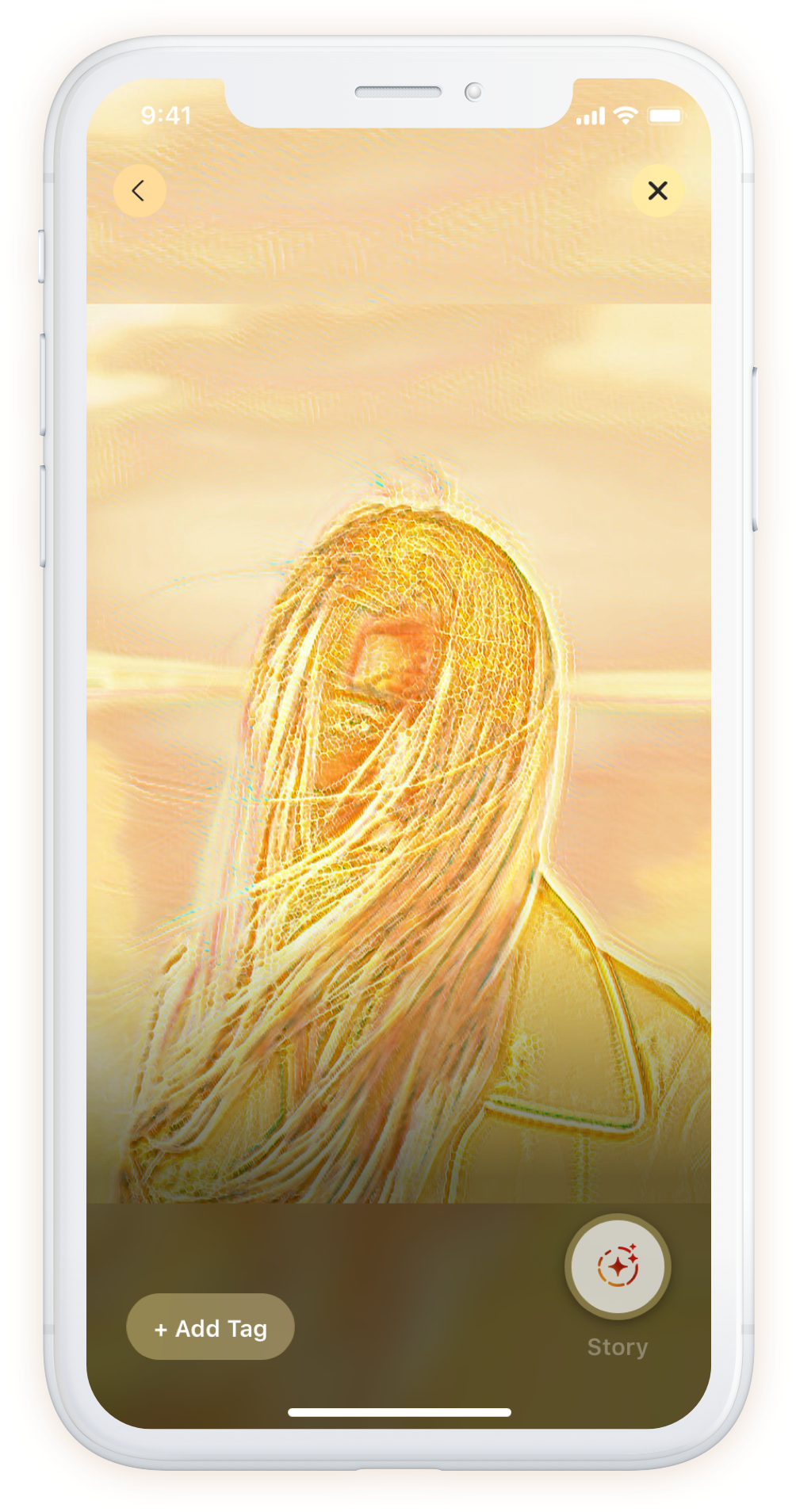 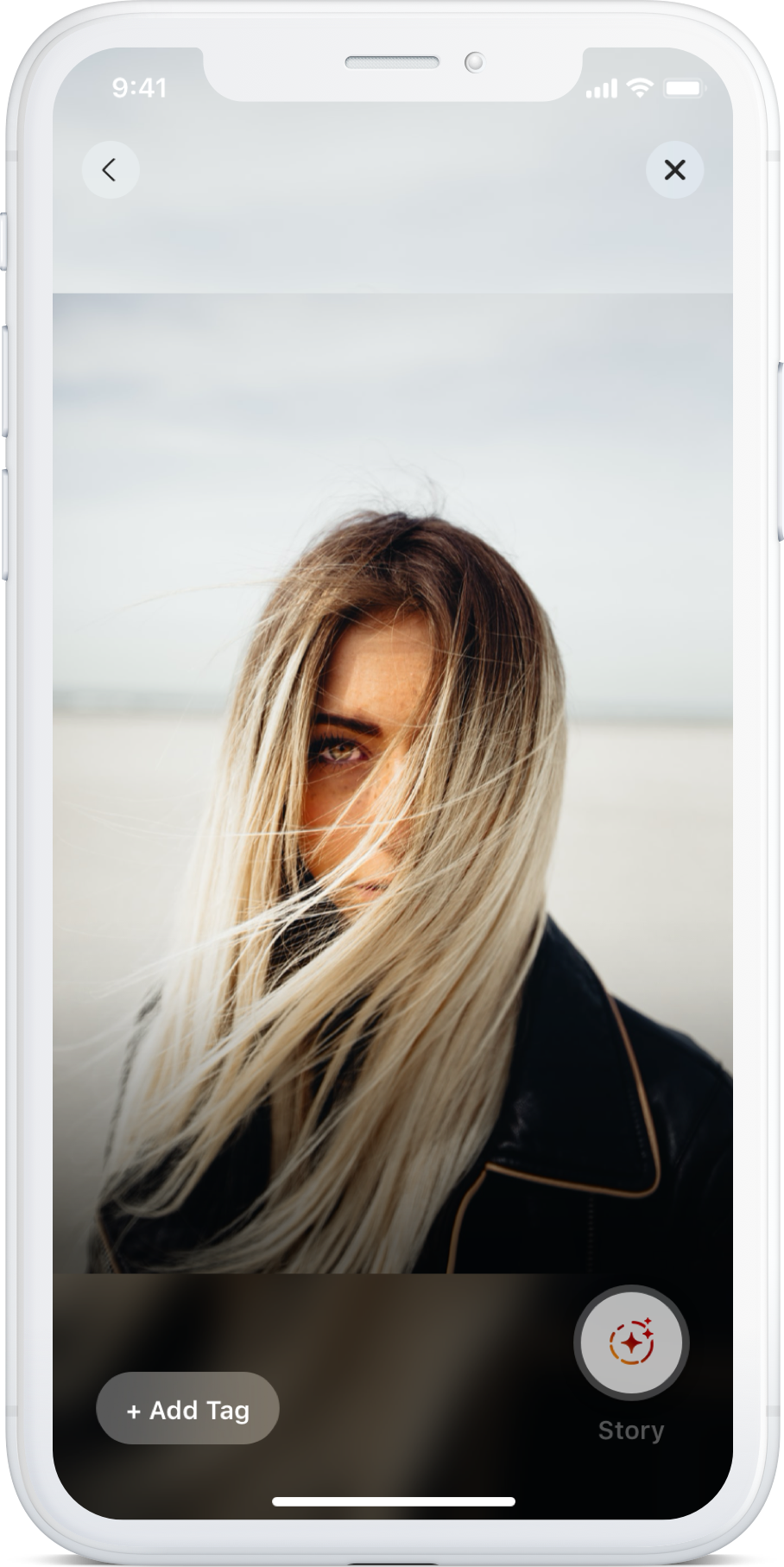 [Speaker Notes: Vegyük például a My Storyk feltöltését
 
A felhasználó amikor posztolni szeretne egy új storyt kiválasztja azt a galériából, vagy készít egy képet a kamerájával.
 
Ezután megtaggeli a képet az alapján hogy melyik témakörbe szeretné posztolni. Amennyiben szeretne valamilyen filtert is rakhat a képre majd feltölti]
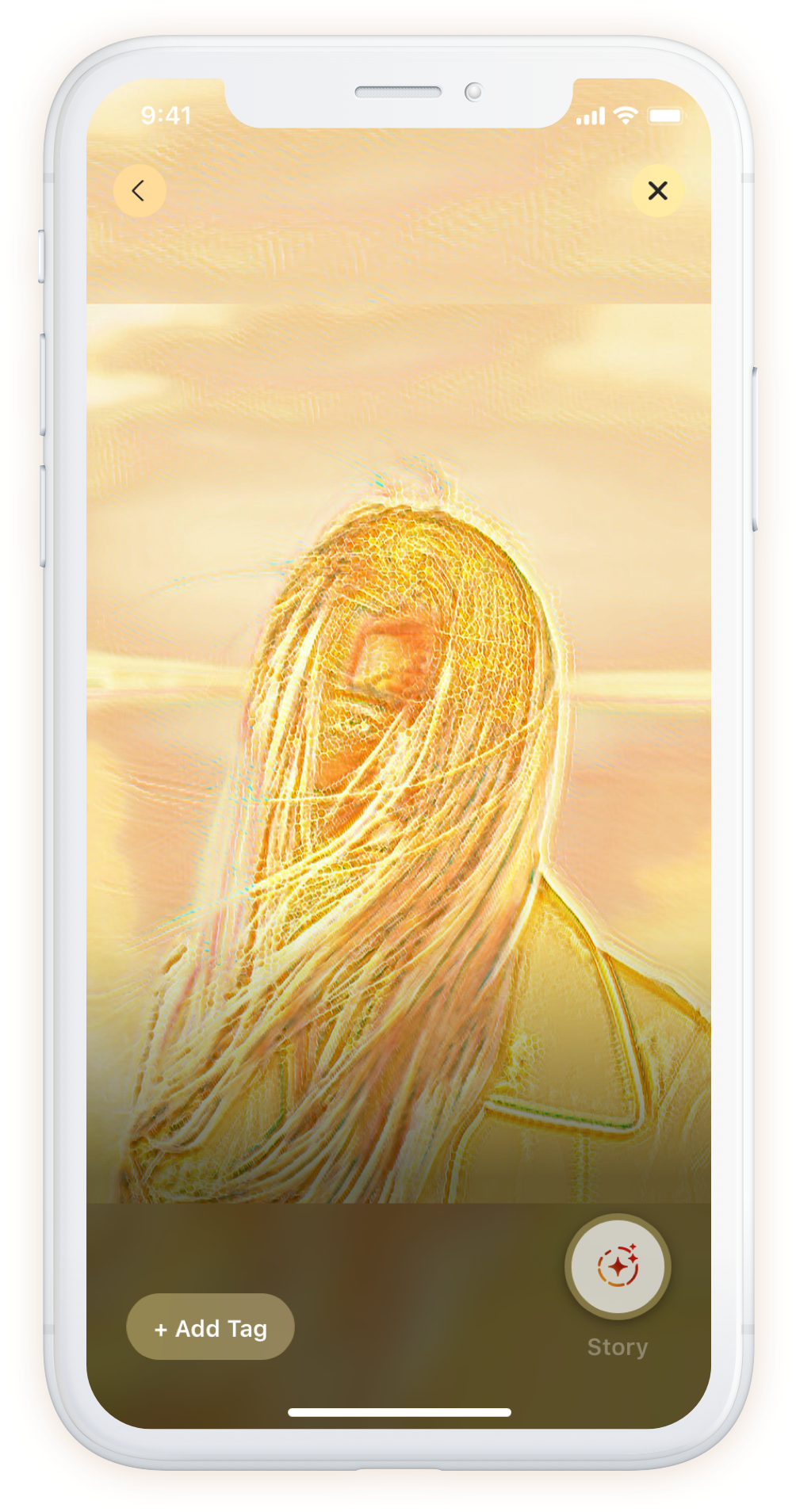 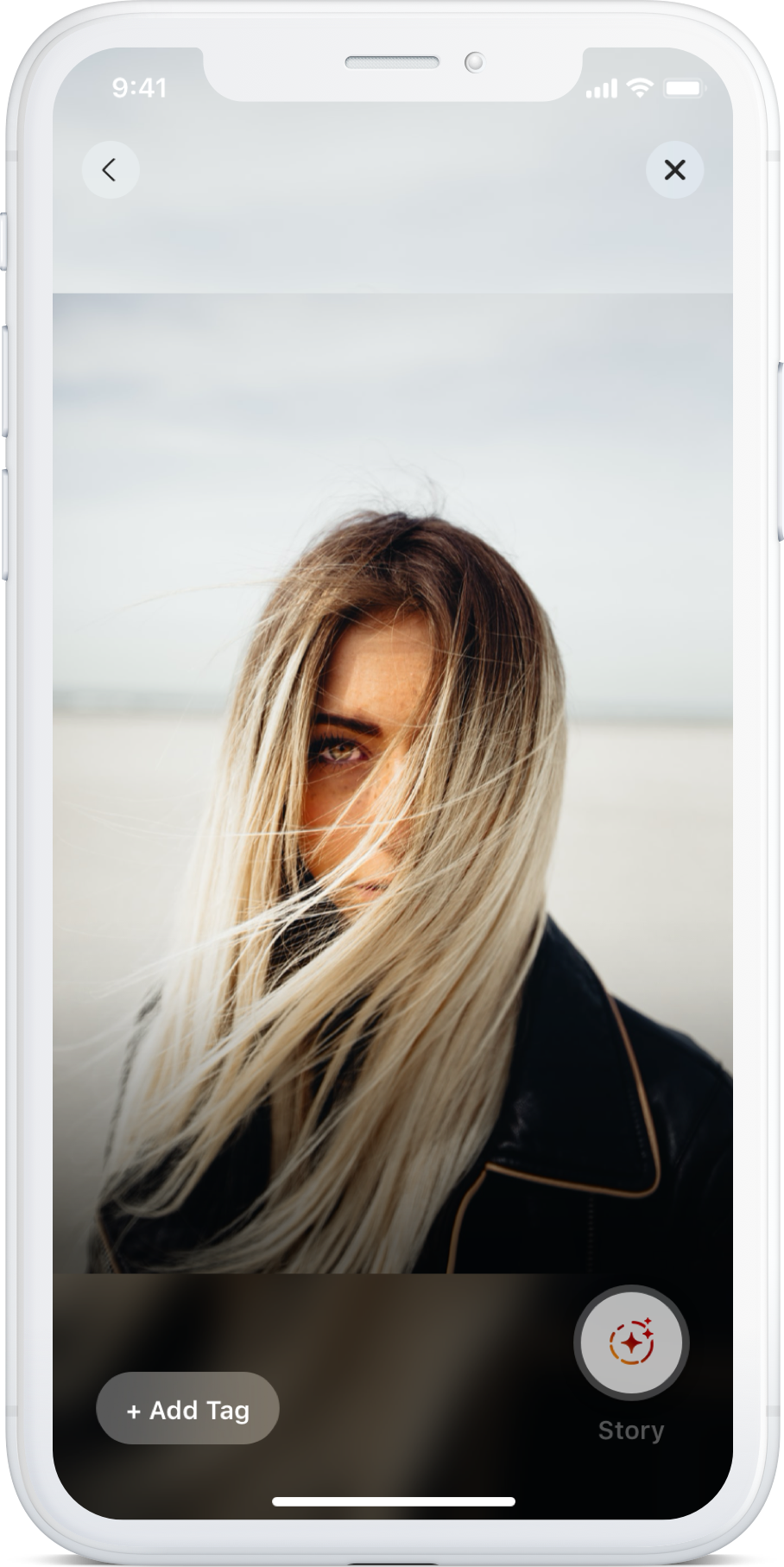 [Speaker Notes: A mi esetünkben kapásból két helyen tudtuk felhasználni a machine learninget.
A kép megtaggelése
A kép átszerkesztése
 
A kép kiválasztása után a CoreML segítségével egyből meg tudjuk mondani, hogy az adott kép besorolható e az alkalmazásunkban kínált tagek valamelyikébe pl. Beauty, fitness, travel, fashion, art
 
És lehetőségünk van különböző saját készítésű effektek alkalmazására is.]
9:00 - Mobilfejlesztői terem

Machine Learning iOS-en: Turi Create és CoreML
Workshop 
Burda PATRIK – Docler
VÁRADI VALENTIN – Docler
[Speaker Notes: Erről bővebben egyébként holnap egy három órás workshop keretein belül fogunk beszélni Burda Patrik kollégámmal.

A workshopon végig fogjuk venni hogy pontosan hogyan kell feltanítani egy modelt, mikre kell odafigyelni a tanítás során, és reményeink szerint egy sgyszerű alkalmazással be is mutatjuk mindezt.]
Objektumok felismerése és követése az élő képen
[Speaker Notes: De lépjünk is tovább az objektumok felismerése és követése az élő képen.]
[Speaker Notes: Tegyük fel, hogy fel, hogy tudni szeretnénk, hogy pontosan hol helyezkedik el a kameraképen a felhasználónk keze és hogy milyen kéztartása van éppen.
Nyitva van a keze?
Ökölben van a keze?
Követni szeretnénk a kezének a mozgását?

Mire lesz szükségünk ahhoz, hogy felismerjük páldául egy ember kezét?]
Vision framework
iOS 11.0+
macOS 10.13+
Mac Catalyst 13.0+
tvOS 11.0+
[Speaker Notes: Az Apple Vision frameworkjének segítségével viszonylag könnyen megtehetjük ezt is mivel az összes operációs rendszerük kivéve a watchOS támogatja az object trackinget és recognitiont.
iOS 11.0+
macOS 10.13+
Mac Catalyst 13.0+
tvOS 11.0+

A vision segítségével gépi látási algoritmusokat futtathatunk a neki beadott képeken, videokon.]
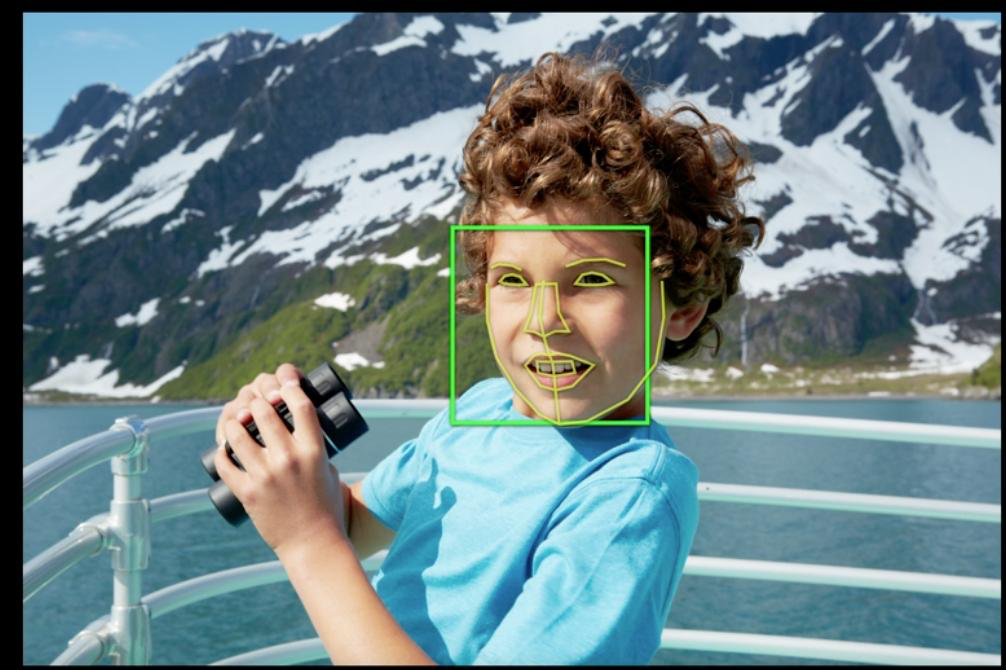 [Speaker Notes: Alapból támogatja a mindenféle téglalapok, arcok követését, felismerését.

A kamerából nyert képet framenként átadjuk a vision frameworknek, ami analizálja azt és
visszaadja számunkra az összes infót amit talált az arccal kapcsolatosan

Megmondja a szemek, a pupilla, orr és a száj pontos pozícióját is, és mindezt valós időben]
Szöveg
Beolvasás
Lokalizálás
Elemzés
Vonalkód
Prediktálja, hogy az adott képen mi a legérdekesebb a felhasználó számára
Egyedi machine learning modelek kezelése
[Speaker Notes: Számos más előre beépített lehetőség közül választhatunk a visiont használva]
Object recognition – Object tracking
[Speaker Notes: Mi kell ehhez]
Object detection – One Shot Object detection
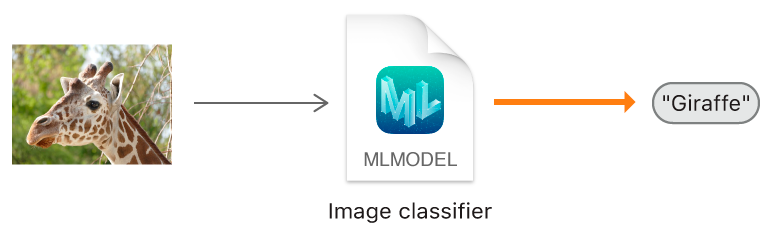 [Speaker Notes: CoreML model-re. A Core ML model fotmátum  (.mlmodel) az apple operációs rendszerein használt formátum, a segítségével. Ennek a modelnek átadjuk a kameránk képét, feldolgozza és kiértékeli azt majd visszaadja nekünk amennyiben megtalálta a keresett objektumot a képen és ha igen mi az, hol helyezkedik el a képen és hogy milyen pontos a dolgában.
 
Számos előre legyártott modellt találhatunk az interneten de 
Mivel egy saját, speciális felhasználói esettel állunk szemben így nem nagyon használhatunk már előre elkészített machine learning modelt ezért nézzük meg, hogy mi szükséges ahhoz hogy létrehozzunk saját magunk egyet.]
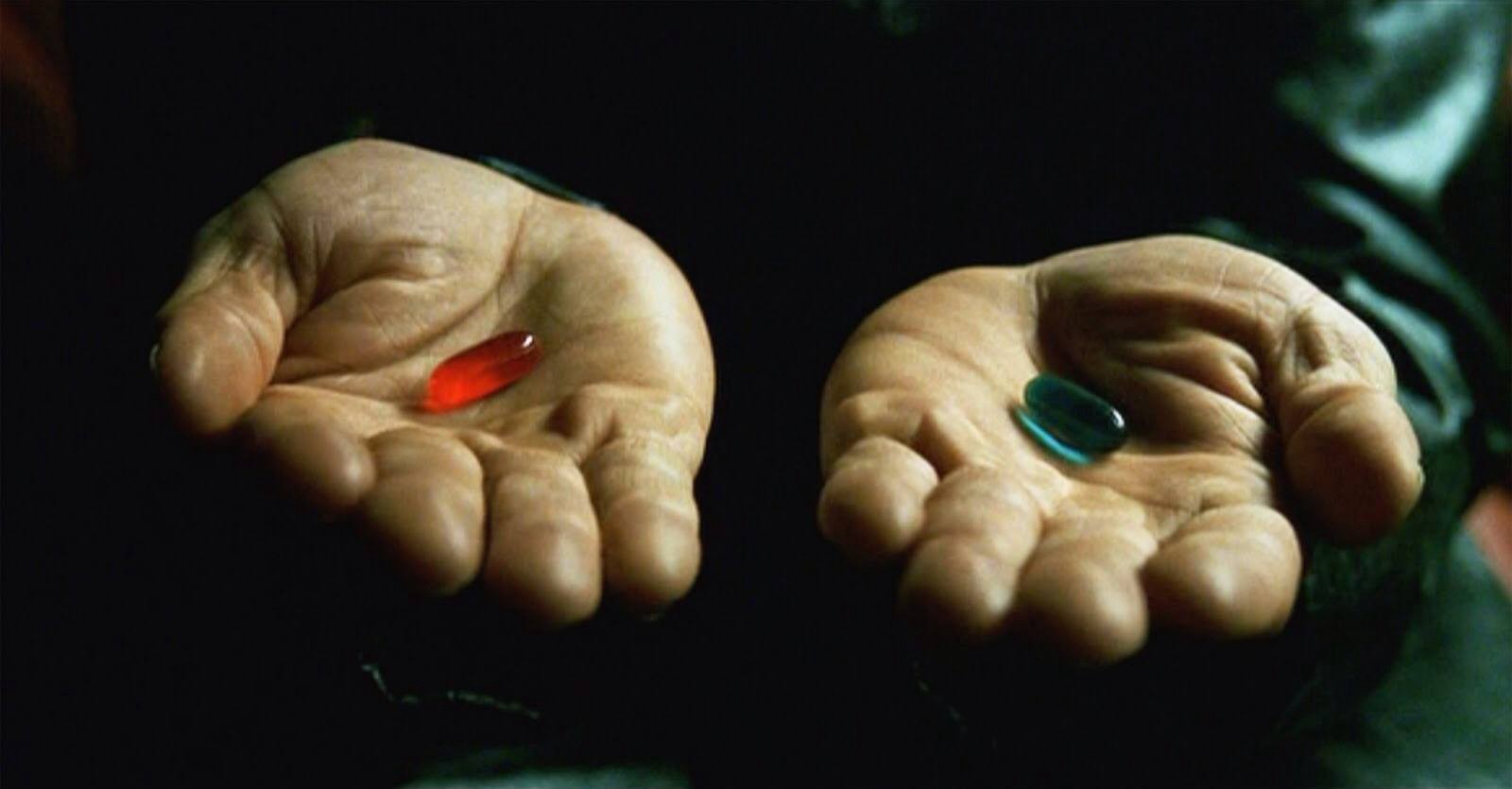 [Speaker Notes: Machine Learning platform. ( mátrix piros kék tabi )
 
A legnépszerűbb machine learning platformok szinte mindegyike képes CoreML formátum exportálására illetve az apple is számos lehetőséget kínál arra, hogy a meglévő modeljeinket CoreML formátumra konvertáljuk]
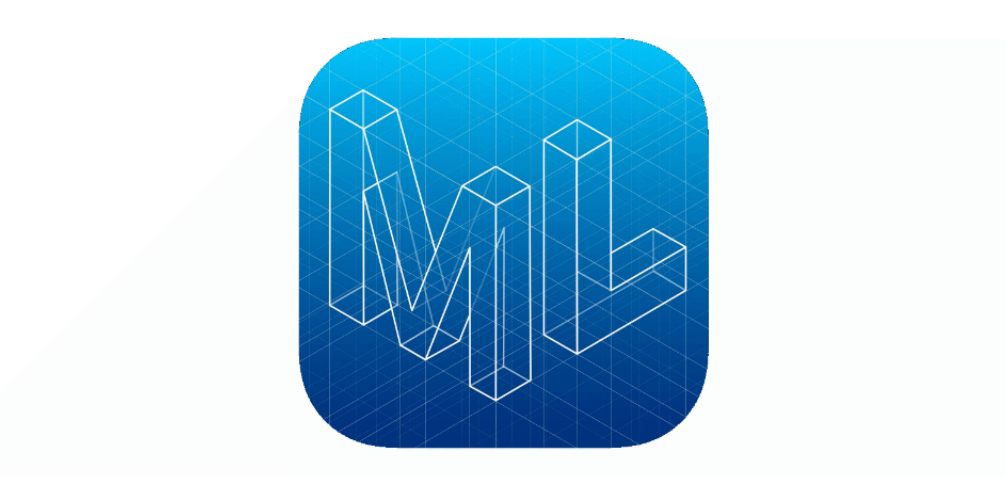 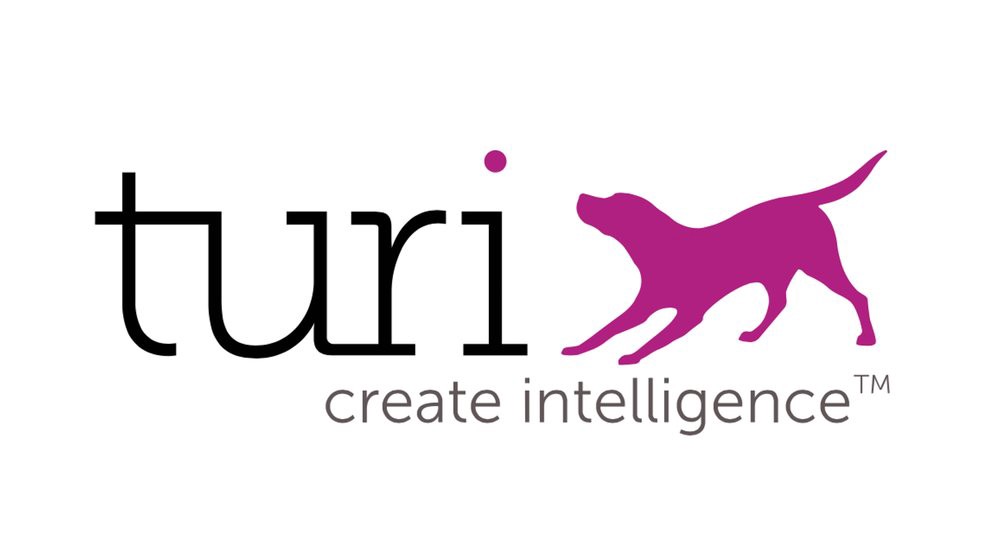 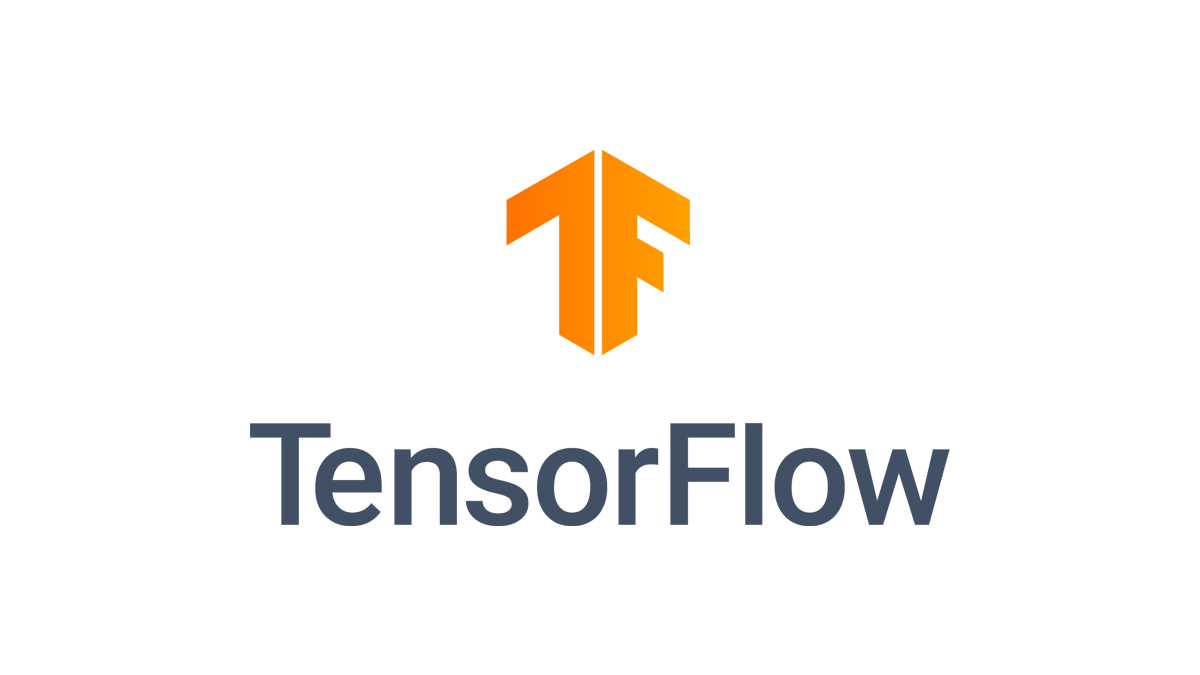 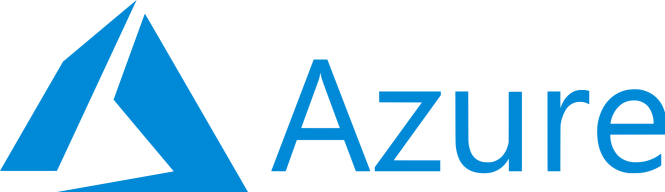 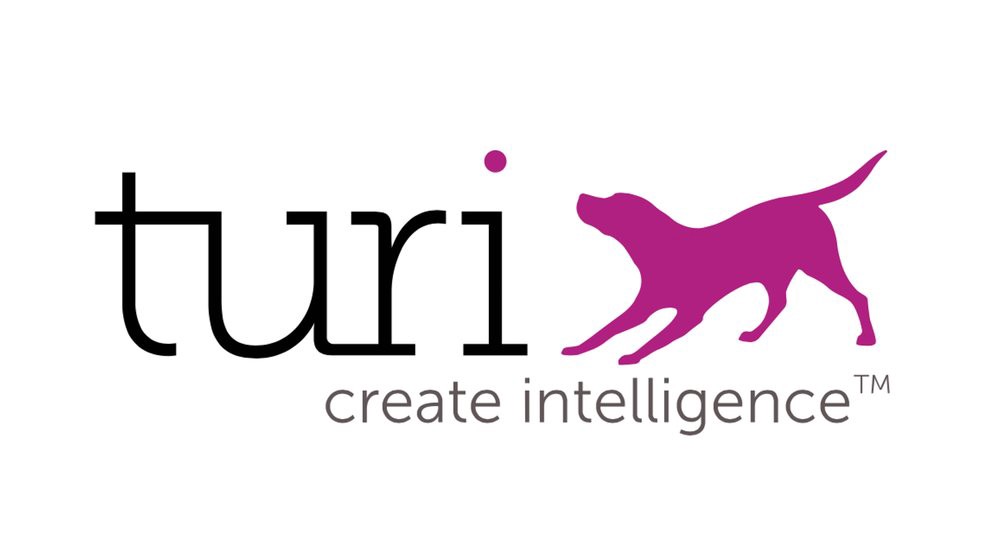 Gyors
Egyszerű a használata
CoreML támogatás
Object detection
Az apple saját platformja
[Speaker Notes: A mi választásunk egyébként a TuriCreatere esett ugyanis elmondhatjuk róla, hogy
 
Gyorsabb mint a konkurensei
Nagyon egyszerű használni
Képes CoreML modelek exportálására
Támogadja az object detectiont
Az Apple saját platformja


Ettől függetlenül kipróbáltuk a többit is]
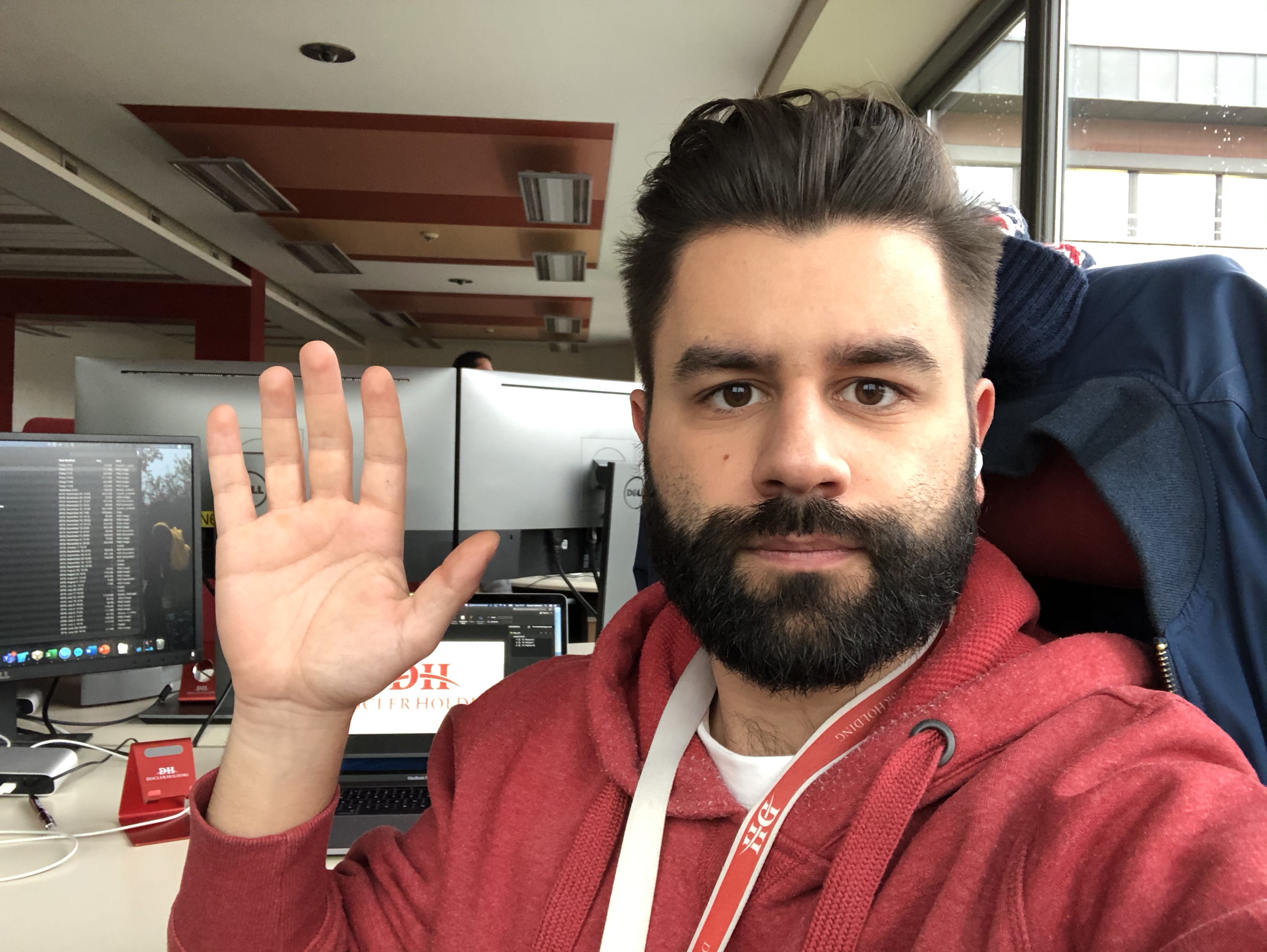 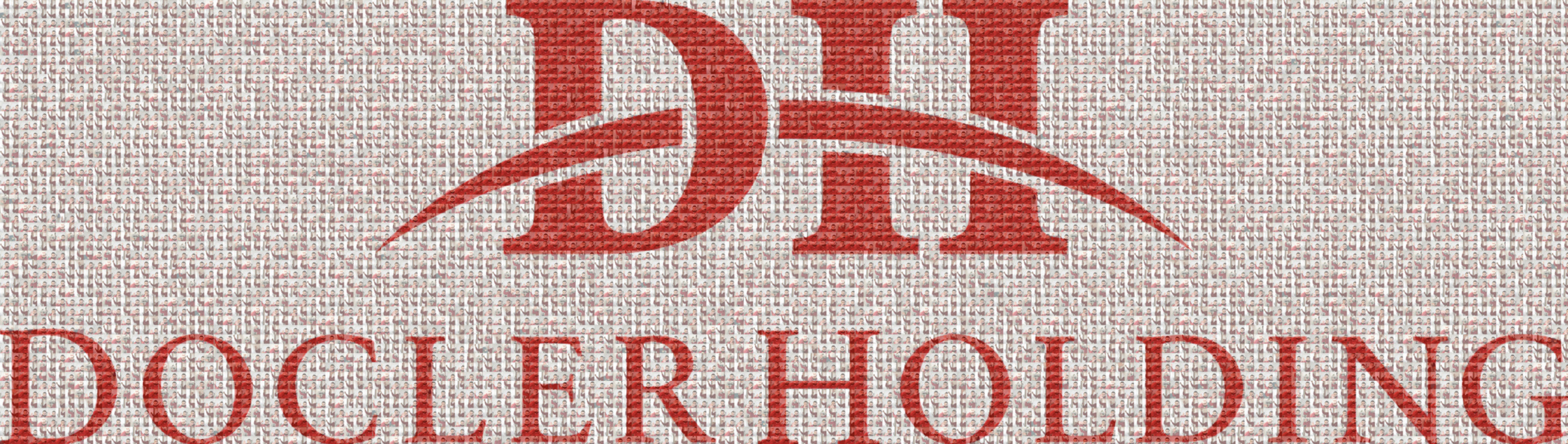 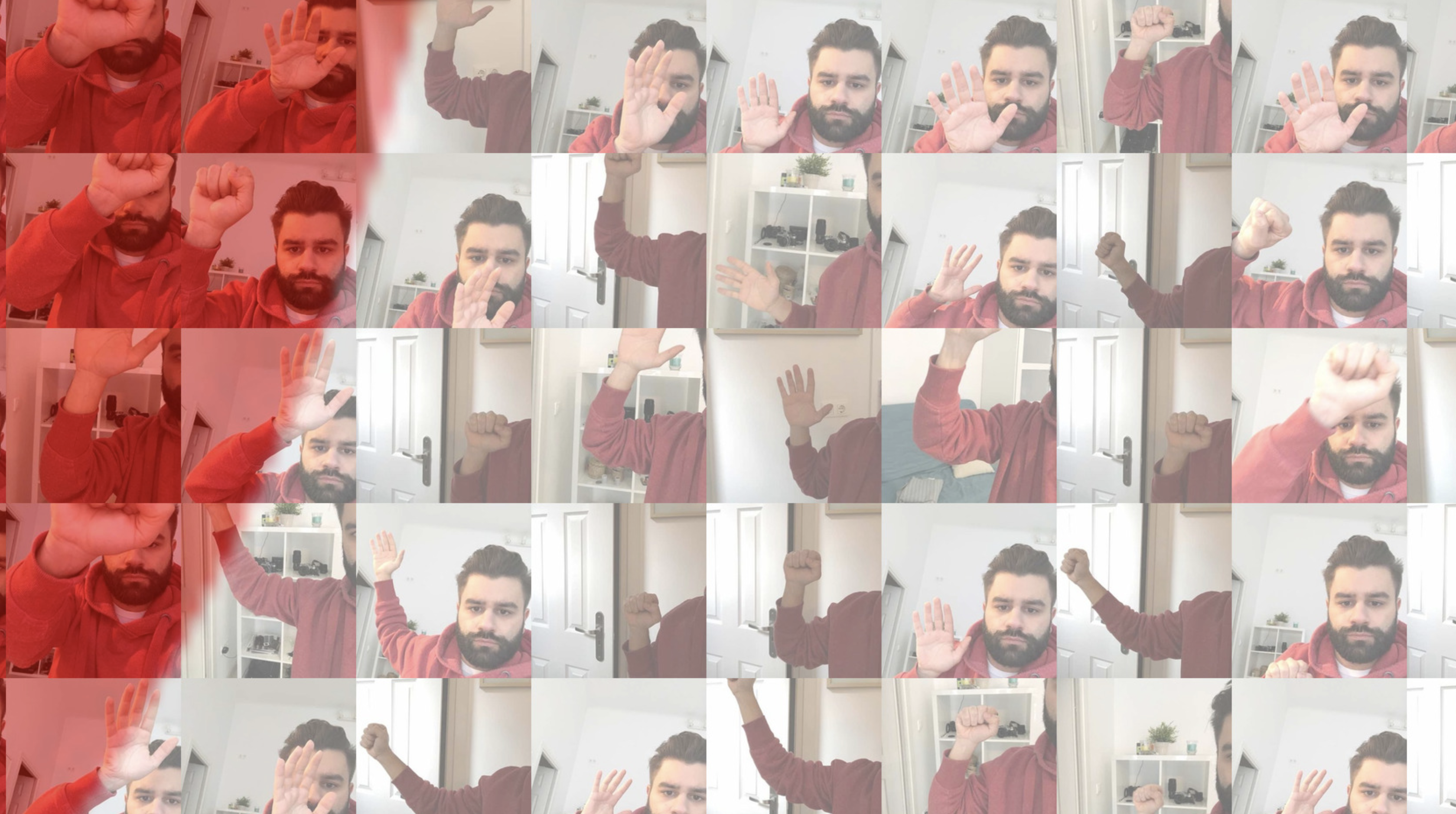 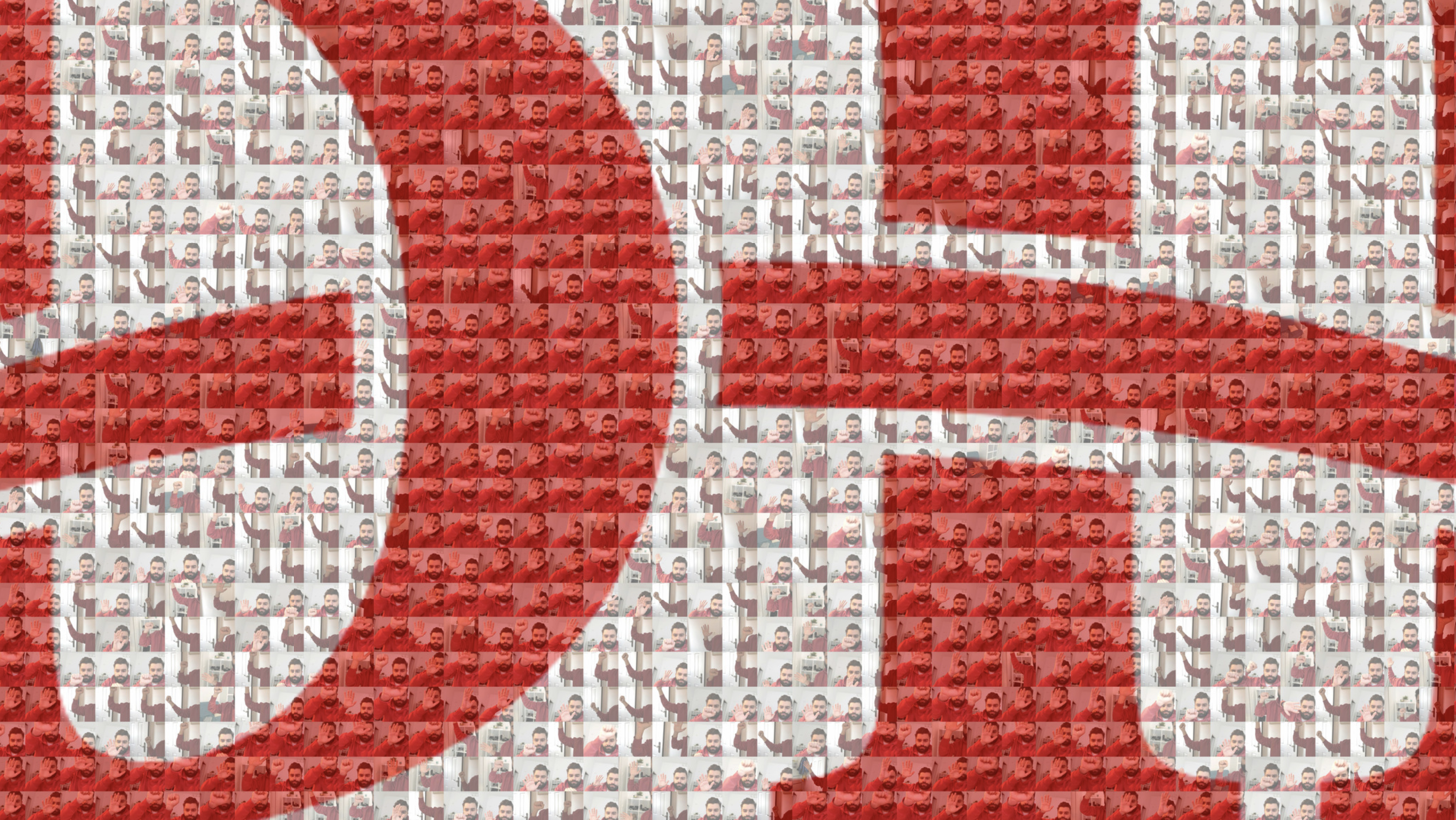 [Speaker Notes: Mi kell még
 
Nagyon nagyon nagyon nagyon sok képre különböző kezekről különböző pozíciókban különböző környezetben
 
A tanítás talán leghosszadalmasabb és legfárasztóbb része az, hogy végig kell mennünk a tanításhoz szükséges képeken és meg kell jelölnünk rajta azokat a területeket amelyeken a felismerni kívánt objektum található.
 
Ezt megtehetjük dobozkák segítségével is és maszkolással is.
 
Miután megjelöltük a képeket, fel kell címkéznünk hogy az adott objektum pontosan mi is. A címkézéshez egyébként a simple image annotatort is kipróbáltuk és a maszkolást is. A maszkolásnál az a legérdekesebb hogy megmondhatjuk a turicreatenek, hogy ugyan nem látszik teljességében az objektum amit fel szeretnénk ismerni, de valószínűleg hol lehet a többi része ami takarásban van]
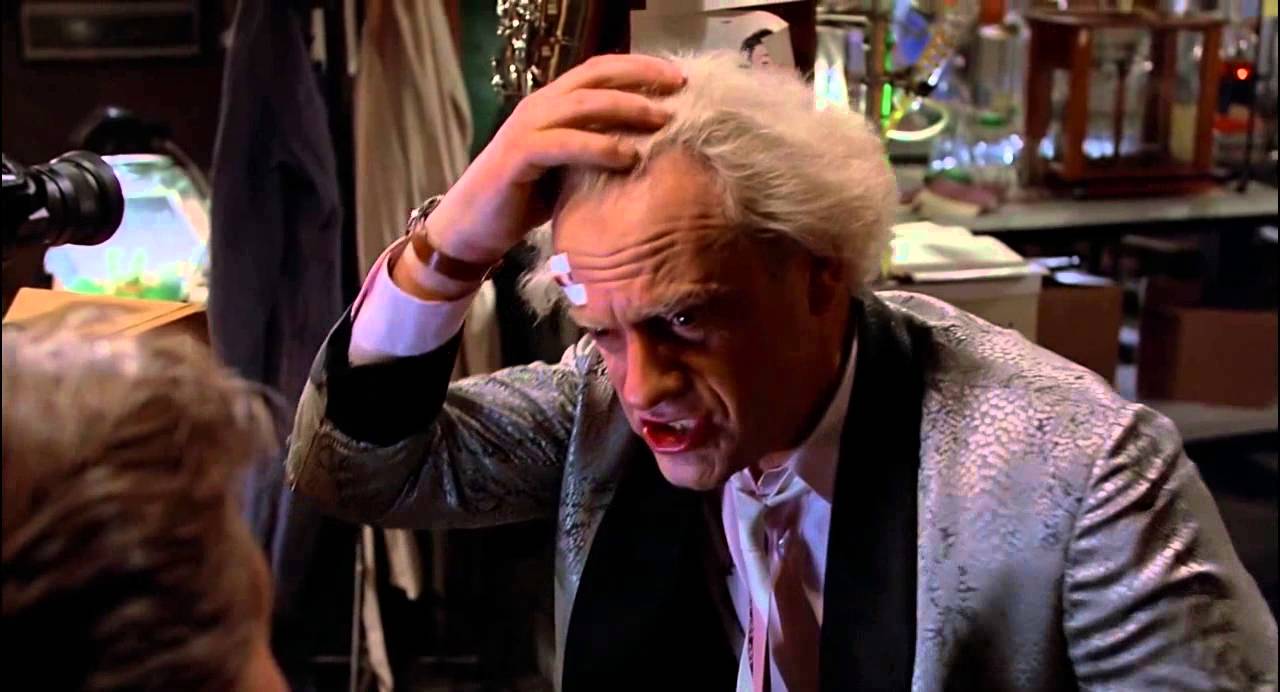 [Speaker Notes: A harmadik lépésben pedig nincsen másra szükségünk mint hatalmas számítási teljesítményre. ( 1.21 század gigawatt )
 
Ahhoz, hogy már kézzel fogható eredményt kapjunk egy tanítás során, tapasztalataink szerint legalább 100 kép és legalább 1000 iteráció szükséges. Ez azt jelenti, hogy egy Nvidia K80 Tesla kártyával minimum 1-1.5 óra alatt fut le egy model tanítása.
 
 Természetesen a beadott képek számával és az iteráció növelésével pontosíthatjuk modellünket de ez több időt is vesz igénybe.
 
Miután kész a tanítás a turicreate saját formátumában el tudjuk menteni a modelünket, amit ki is tudunk egyből exportálni CoreML formátumra.]
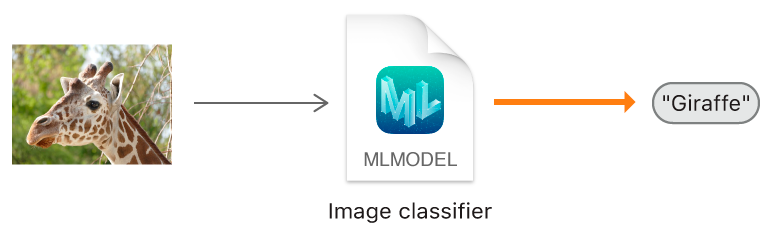 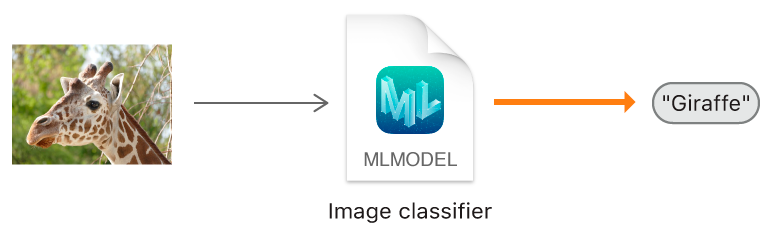 100%
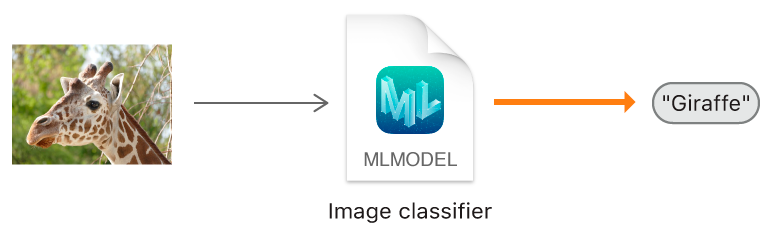 [Speaker Notes: Innentől kezdve a model használata már majdnem egyértelmű.
 
Az Xcodeba bemásolva a CoreML fájlt, a fejlesztőkörnyezet legenerálja a használatához szükséges osztályokat.
 
A Vision framework megfelelő osztályait használva átadjuk a modelt és ahhoz hogy eredményt kapjunk már csak bemeneti paraméterként át kell adnunk ebben az esetben egy képet és ő vissza fogja adni mindazt amit tud róla.
 
Annyit még el kell mondanom, hogy mivel az Apple a saját platformján belül sem konzisztens a koordináta rendszerek használatával, ezért a vizualizációs része fejlesztés szempontjából a legnehezebb ugyanis a különböző méretezésekkel stb sokat lehet szívni.]
A fejlesztés során szerzett tapasztalataink
[Speaker Notes: Fejlesztések során szerzett tapasztalat]
Összetettebb, részletesebb objektumoknál, rosszabb eredményt végez a felismerő
[Speaker Notes: Megpróbálunk nem komplex dolgokat felismertetni ezzel pontosabbá tud válni a felismerés]
Bounding boxok helyett maszkolást használva pontosabb az algoritmus
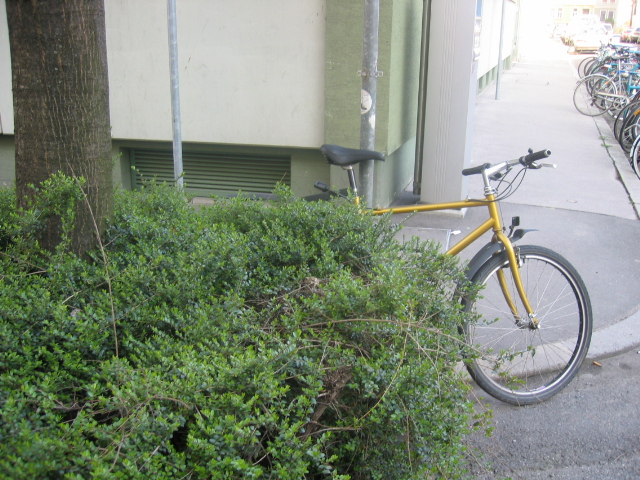 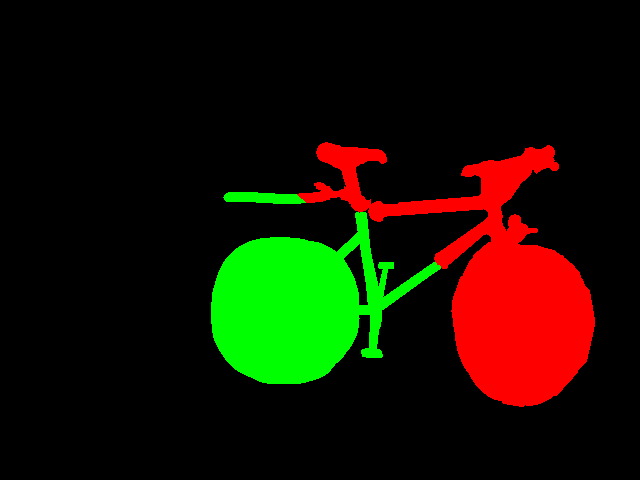 [Speaker Notes: Maszkolást használunk, a maszkolás segítségével egyértelműen ki tudjuk jelölni hogy hol látható a képen az adott objektum amit fel szeretnénk ismerni]
Synchetic imagek használata megnöveli a modell pontosságát
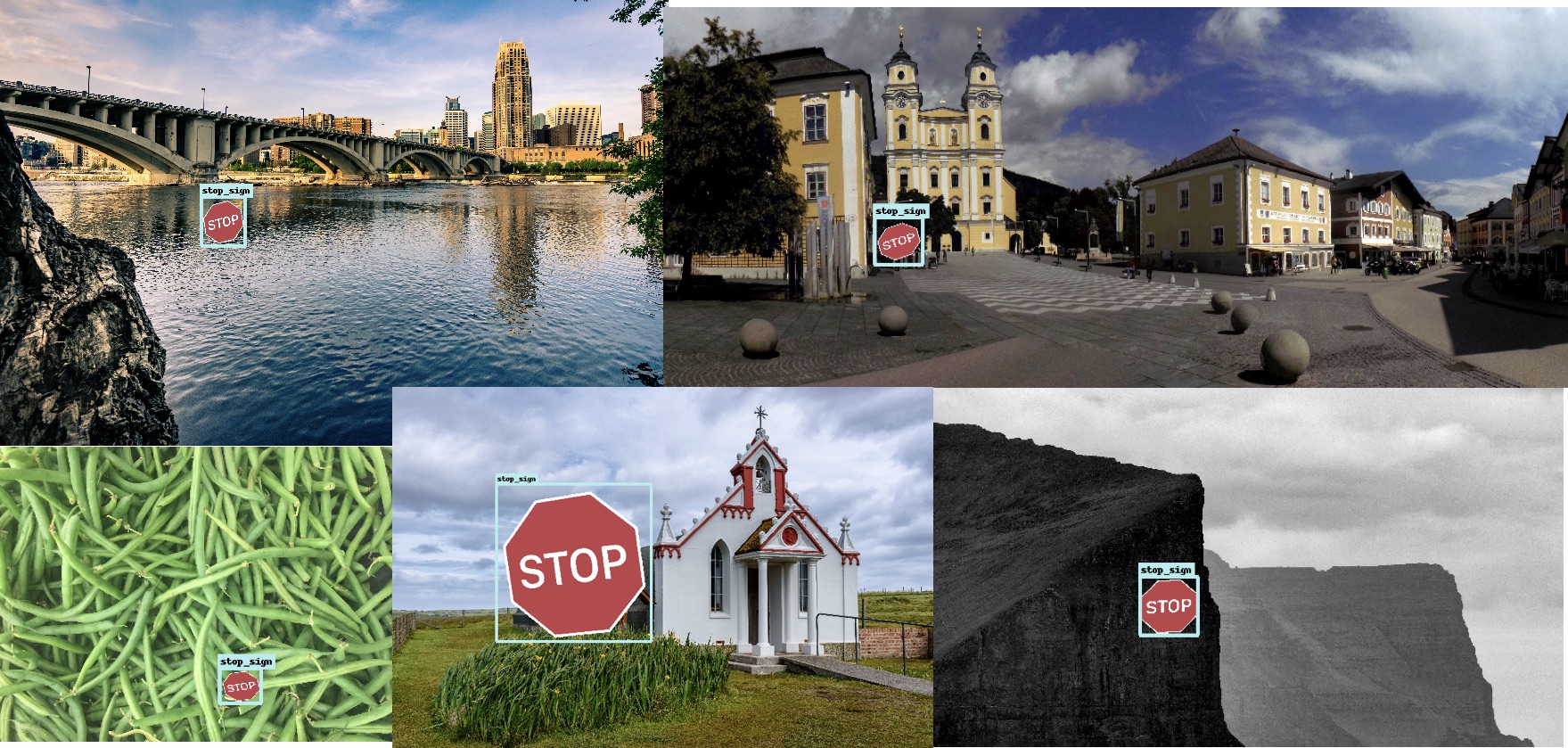 [Speaker Notes: Synchetik imagek használata. Rájöttünk arra, hogy nem csak mi gyárthatunk képeket. Egy kis tool segítségével lényegében akárhány képet legyárthatunk nem kell hozzá más mint az adott objektum amit fel szeretnénk ismerni és ezt véletlenszerű helyekre véletlenszerű transzformációkkal helyezve a képre egy csomó olyan képet tudunk gyártani aminek a segítségével pillanatok alatt nagyon sok képet adhatunk a modelünknek a tanítás során.]
A use casenek megfelelően használjuk a frameworköt.
[Speaker Notes: Amennyiben például követni szeretnénk egy objektumot a képernyőn érdemes csak addig használni a vision által kínált object recognition lekérdezést amígy meg nem találtuk a képen az adott ojbektumot. Amint megvan egyből átválthatunk az object trackingre.]
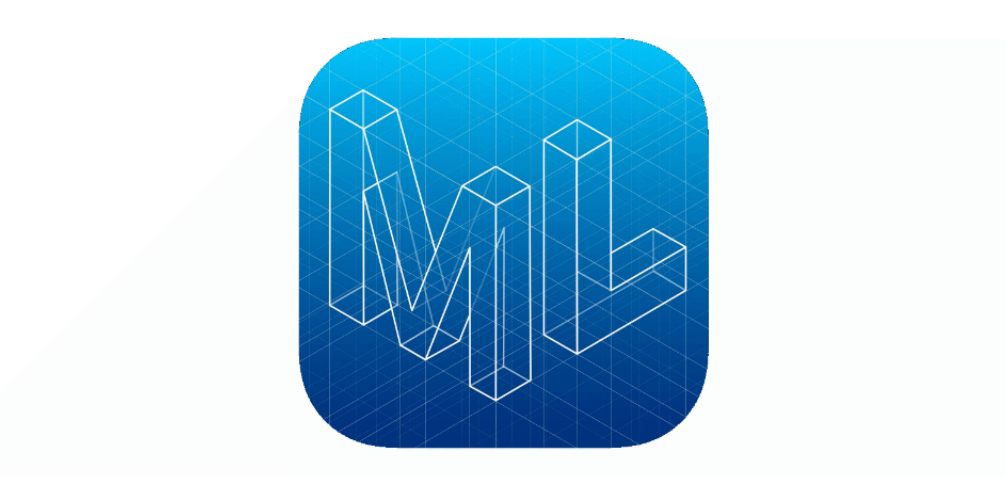 [Speaker Notes: Kipróbáltunk több módszert,
 
CreateML
 
Nagyon egyszerű a használata, viszont hiányos a támogatottsága, viszont pozitív hogy nagyon gyorsan fejlődik és alapértelmezetten a fejlesztőkörnyezet része.]
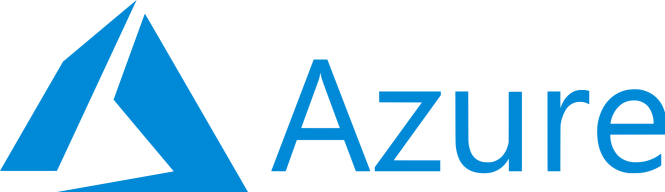 [Speaker Notes: Custom Vision Microsoft
Nagyon egyszerű a használata, van ingyenes planjük is. Csak image classificationt és object detectiont tud, de az object detection modeljük kimenete sehol nincs ledokumentálva hogy pontosan hogy kell kinyerni belőle az infokat.
 
Az Image classifierüket összehasonlítottuk ugyan azon a dataseten és több egyértelmű esetben sokkal pontatlanabb mint a turicreate.]
Core ML 3
[Speaker Notes: Az eszközön való tanítás, perszonalizálás

Miért fontos?

Mivel minden user más és más, ezért néha szükségünk van arra hogy perszonalizáljuk ezeket a modelleket.

Elsőre jó ötletnek tűnhet az, hogy felküldjük egy szerverre a modellünket, pontosítjuk azt aztán visszakapjuk és dolgozunk vele tovább, viszont ennek van nagyon sok kihívása is.

Az első az, hogy kiadásokkal jár mivel egy infrastruktúrát fenn kell tartani erre a feladatra.
Vannak esetek amikor szenzitív információkról van szó és ezeket nem szívesen osztanák meg a felhasználók mindenféle harmadik féllel.
Továbbá a teljesen offline működést ebben az esetben kizárhatjuk az alkalmazásunkból.

Tehát azzal hogy az eszközön tanítjuk tovább a modelünket, 
Minden adat privát marad
Nincs szükségünk infrastruktúrára
És bármikor elérhető az eszközünkön nem vagyunk hálózathoz kötve.]
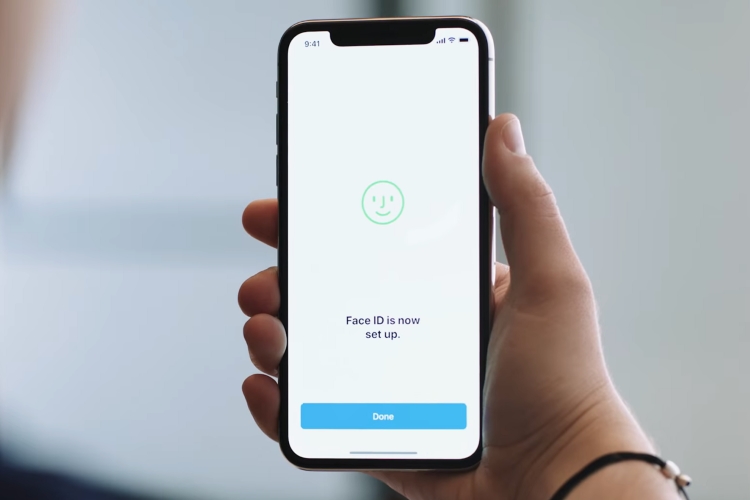 [Speaker Notes: Például a Face ID 

A face ID minden egyes használattal updateli az eszközön lévő modelt és folyamatosan újra és újra tanulja az ember arcán lévő véáltozásokat

Valahogy így képzejétek el az on device traininget is, egy alap modellből kiindulva pontosíthatjuk a modellt.]
MLUpdateTask
[Speaker Notes: Az ml update task segítségével igazából nem újra tanítjuk de személyre szabhatjuk a machine learning modellünket
Természetesen ha erről lenne szó, nem lenne szükség azokra a nagy szerverezre és számítási teljesítményre ami jelenleg szükséges egy model feltanításához

Itt inkább arról van szó, hogy a meglévő modellünket pontosíthatjuk és egyre jobbá tehetjük, új dolgokat taníthatunk meg vele a használata által.]
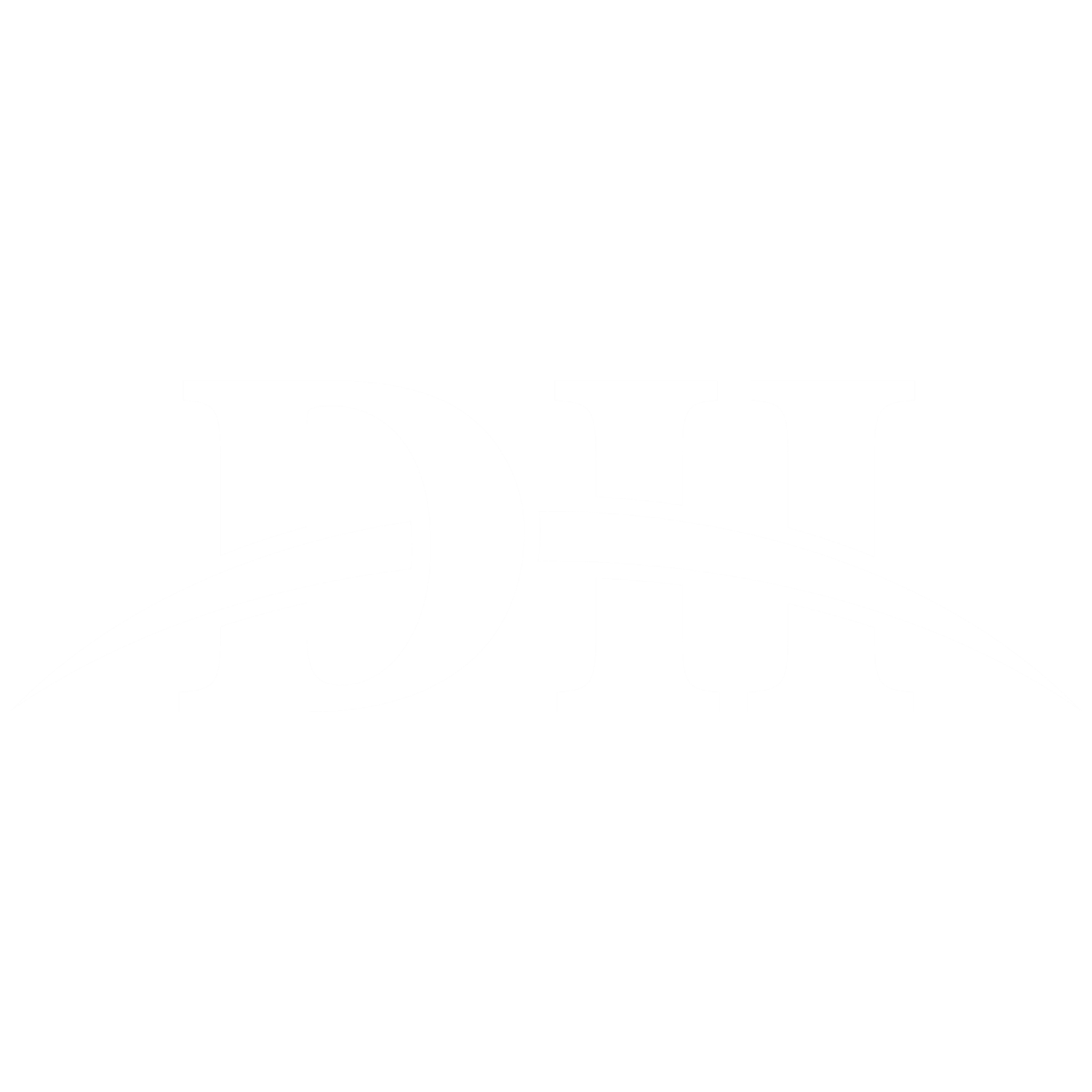 🙏
[Speaker Notes: Nagyon fontos látni hogy a mobil területen már csak a modeleket mint végtermék használjuk, azoknak is egy lecsonkított verzióját
Összességében az iparág jó irányba halad és egyre több lehetőség rejlik benne]